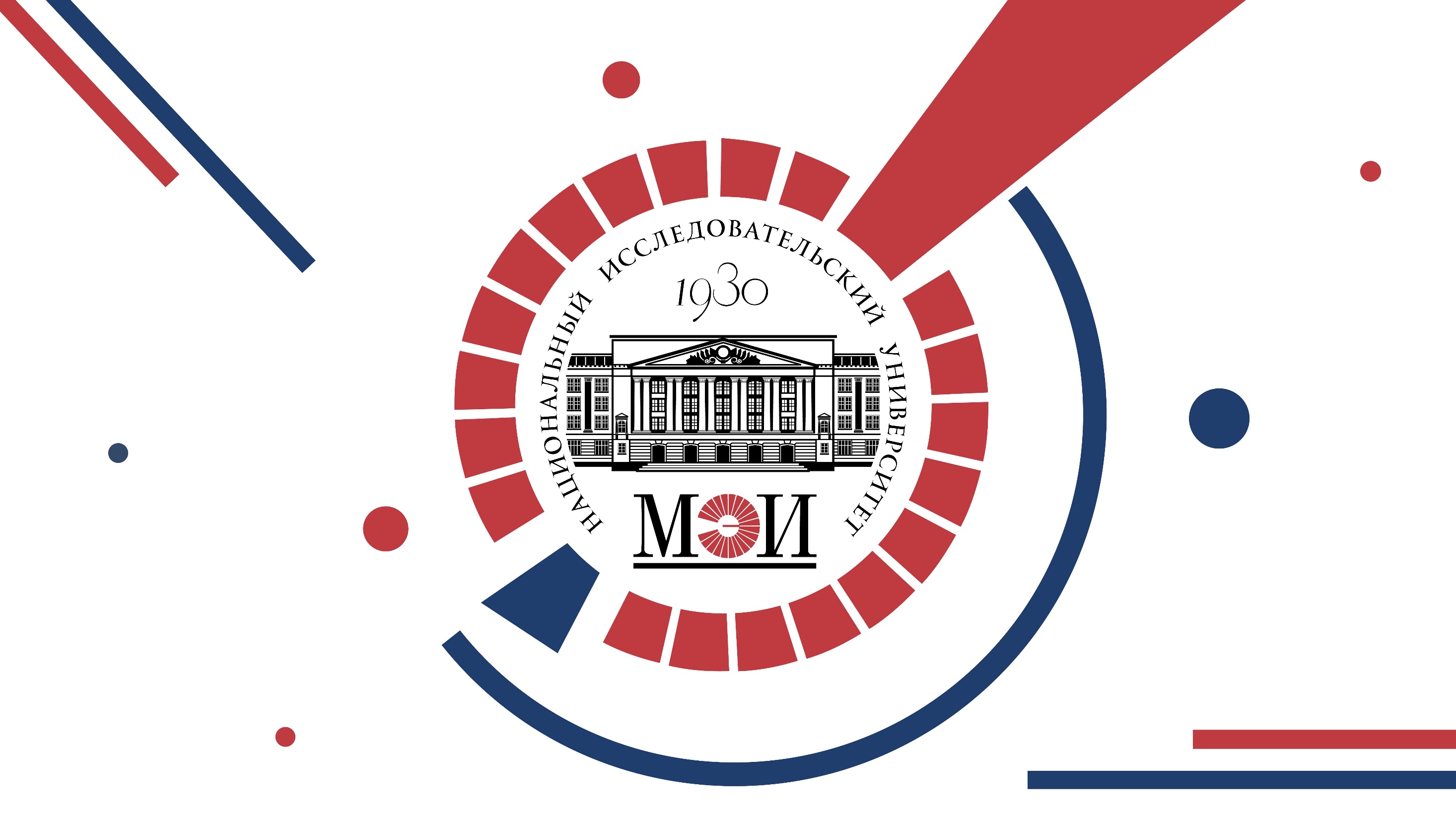 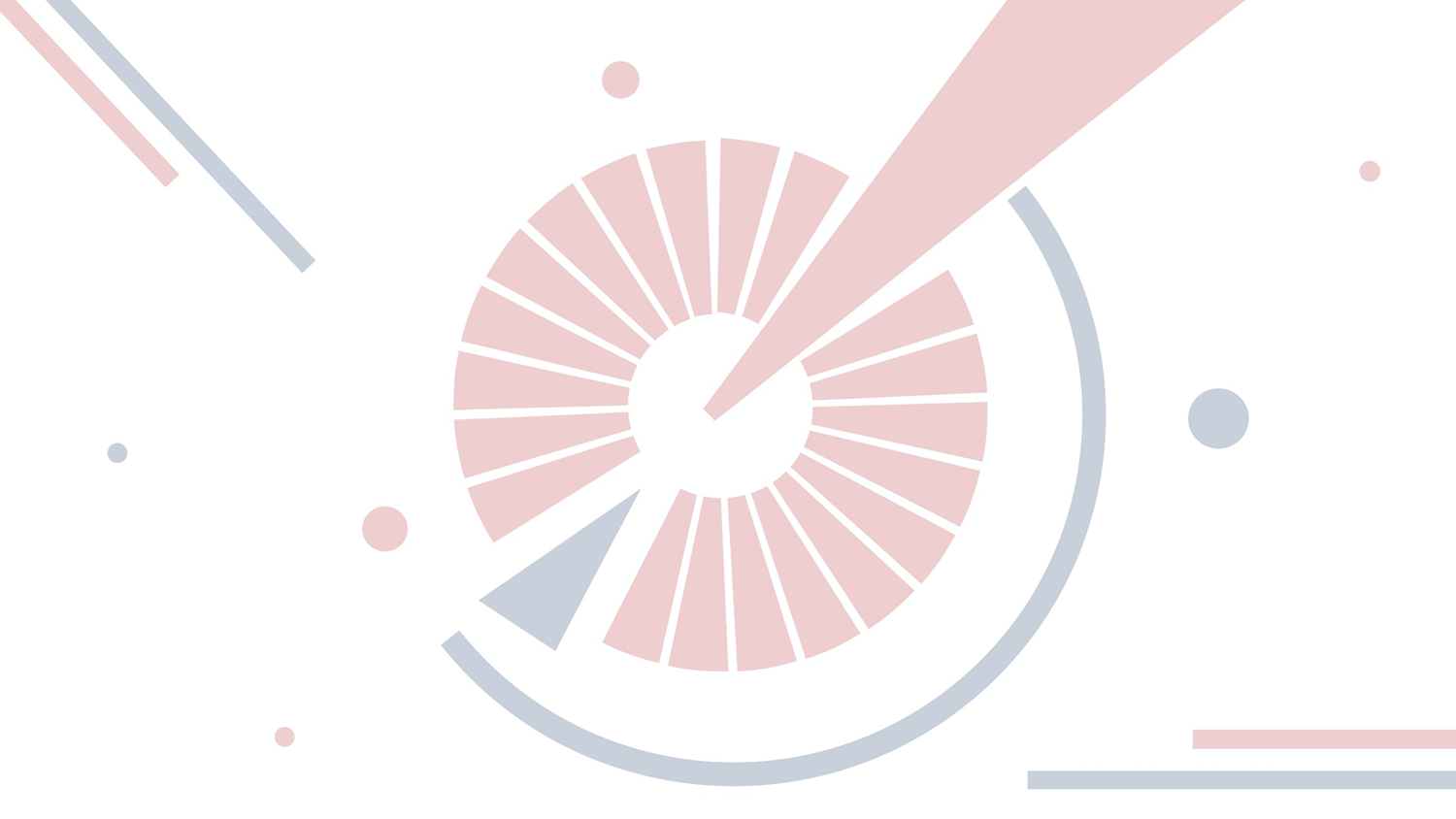 VII международная научно-техническая конференция студентов и аспирантов «Технологии будущего»
<номер и название секции>
<название проекта>
Состав проектной группы:
<ФИО и уч. степень руководителя проекта>
<ФИО и номер группы исполнителя аспирант/ студент>
2
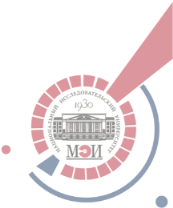 Название проекта
Наименование слайда или раздела слайда
Рекомендованный шрифт Calibri Light

Рекомендованные цвета шрифта представлены на слайде, но по выбору докладчика они могут быть дополнены другими цветами.

Размер шрифта может быть любым, но, желательно, не ниже 14 пт.

К иллюстрациям требования не предъявляются кроме того, что они должны быть оригинальными (являющимися результатом труда проектного коллектива, а не скачанными из чужих источников)
41
11
32
60
64
3